ZASOBY WODNE W POLSCE
W RAMACH partnerskiego
Projektu dla szkół 
COMENIUS
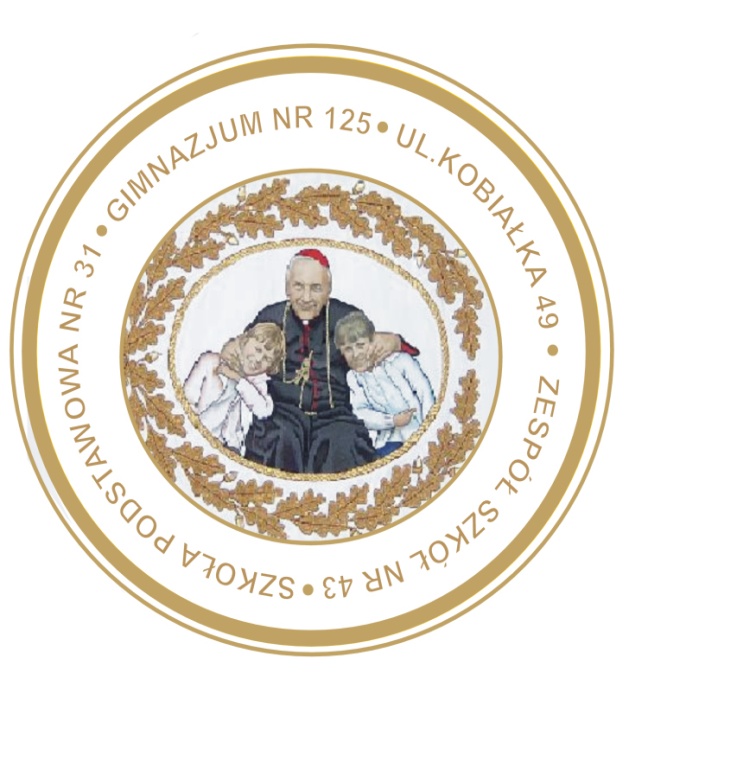 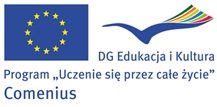 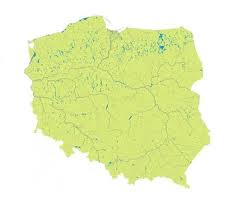 Woda jest czynnikiem warunkującym życie. Na Ziemi wody zajmują powierzchnię 510 000 km2. 
W każdym, miejscu na Ziemi, tam gdzie jest woda jest życie. Organizmy potrzebują ją do przebiegu podstawowych procesów życiowych, transportu substancji i produktów na różnych etapach funkcjonowania w ekosystemach.
Występuje na Ziemi w postaci lodowców, gorących źródeł, jako ogromne powierzchnie oceanów, mórz i niezliczonych źródeł.
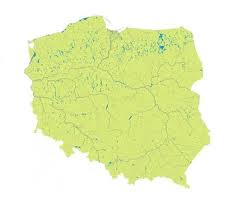 Zasoby wodne w Polsce są stosunkowo małe. 
Na tle Europy pod względem ilości wody na jednego mieszkańca, biorąc pod uwagę 26 państw, znajdujemy się na 22 miejscu. 
22 km2 zasobów wodnych ocenia się jako możliwe do wykorzystania, przeliczając to na 1 mieszkańca jest to około 1500 m3/rok.
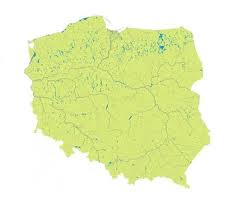 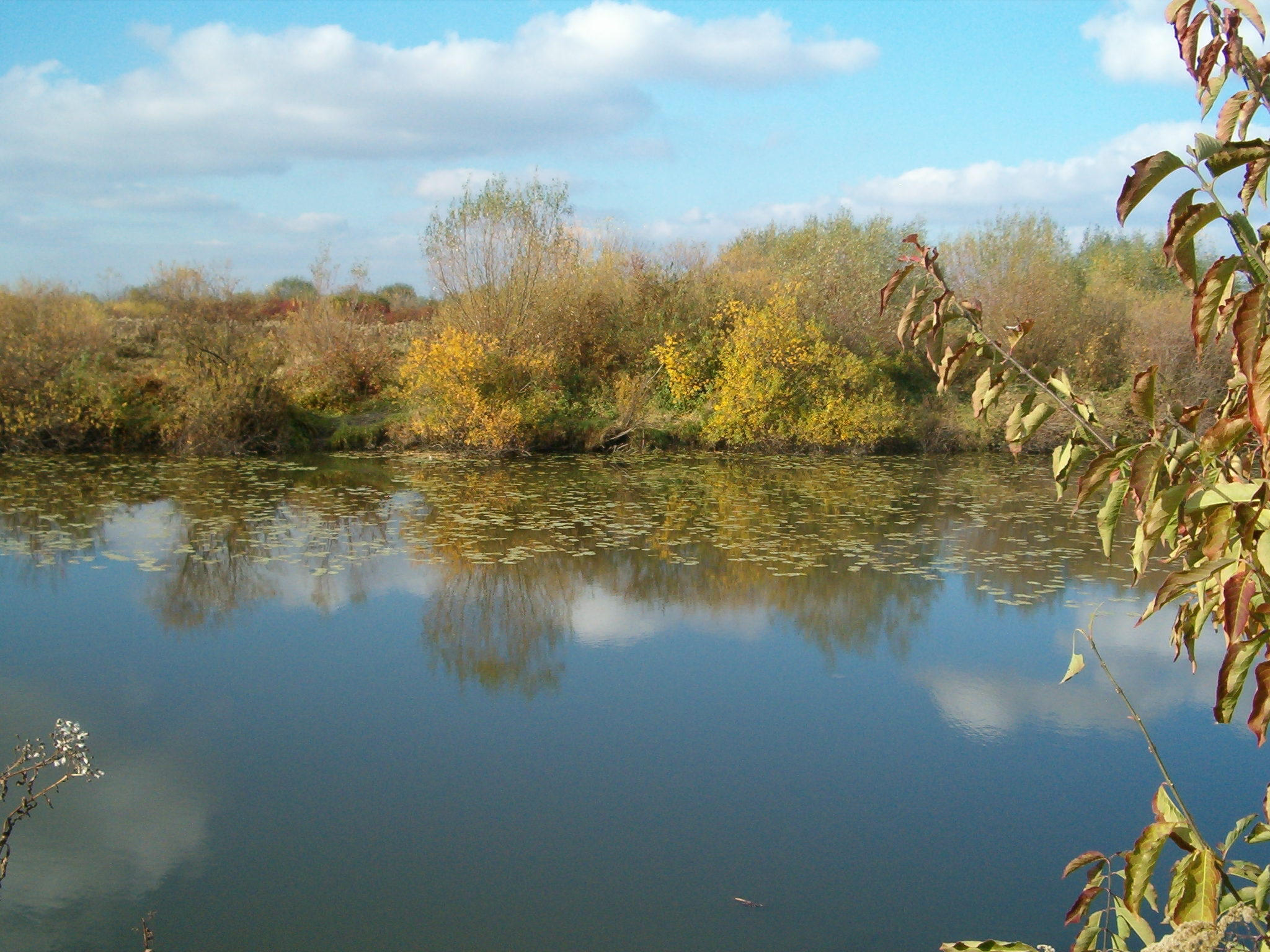 Zbiorniki wodne w Polsce
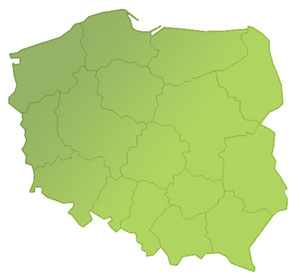 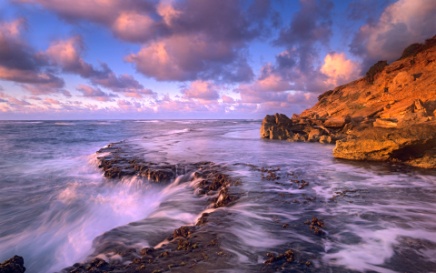 KLIKNIJ
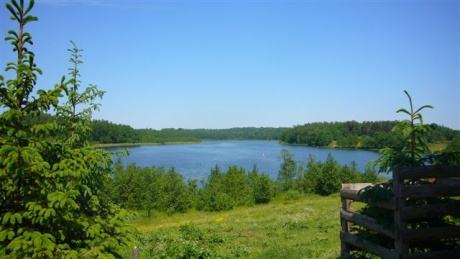 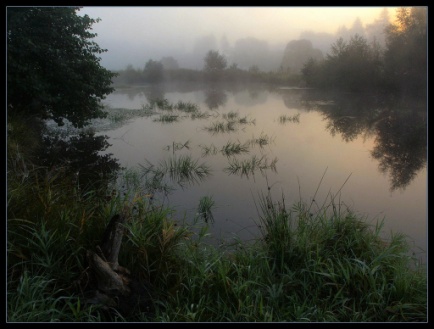 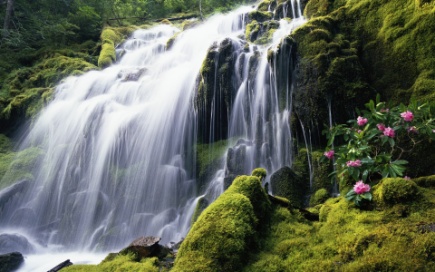 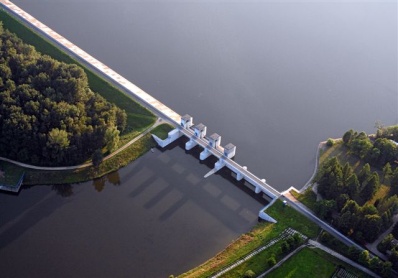 KONIEC
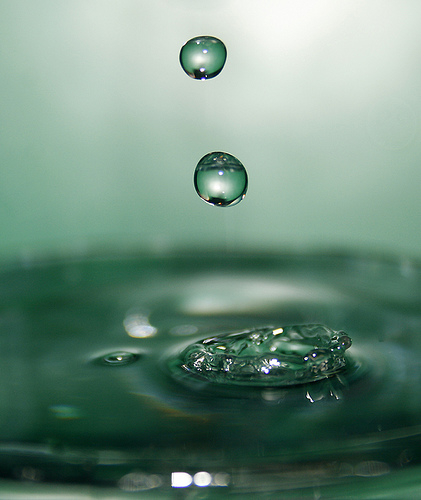 Prezentację wykonał Jakub Bujak
Dziękuję za obejrzenie
WYJŚCIE
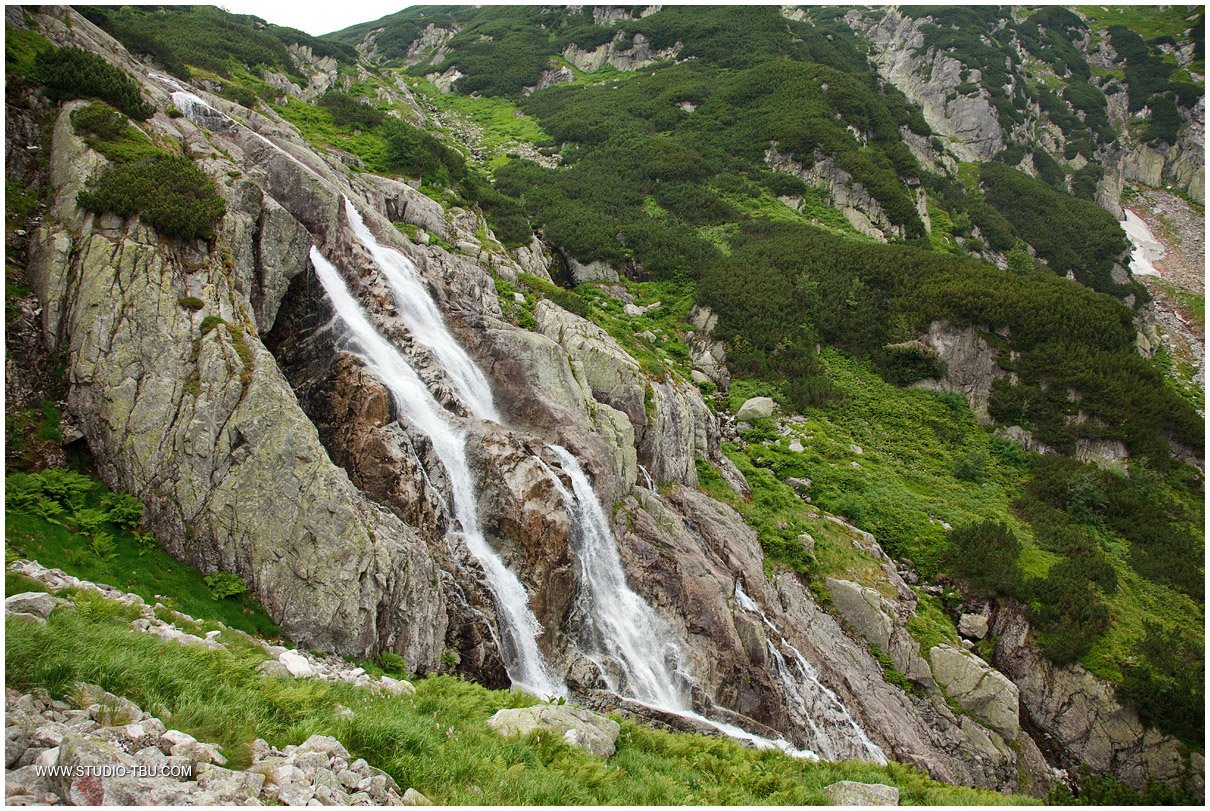 Wodospady
Największym wodospadem w Polsce jest wodospad Siklawa
Są to swobodne, pionowe spadki wody rzecznej, spowodowane istnieniem w korycie rzeki wyraźnego progu skalnego
Powstają najczęściej w górnym biegu rzeki.
Powrót do mapy
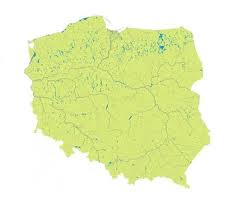 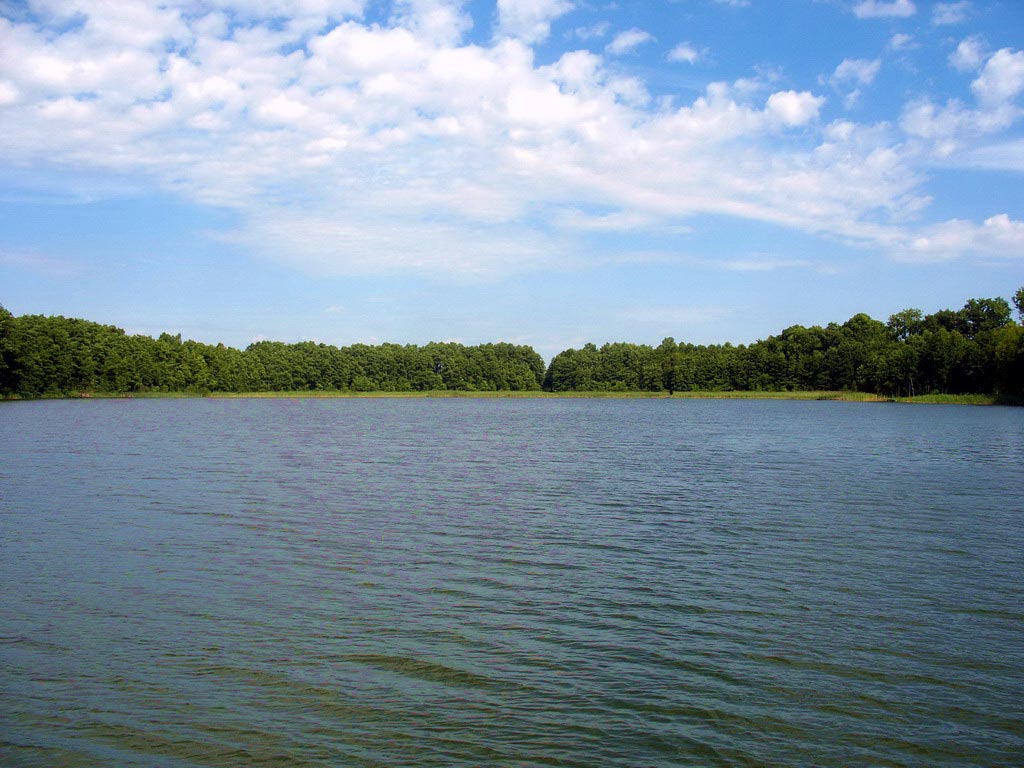 Jeziora
Największym jeziorem Polski są Śniardwy, a najgłębszym jest Hańcza

Są to śródlądowe zbiorniki wodne występujące w tzw. misach jeziornych
W Polsce najwięcej jezior występuje na Mazurach.
Powrót do mapy
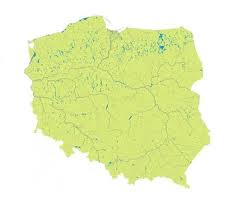 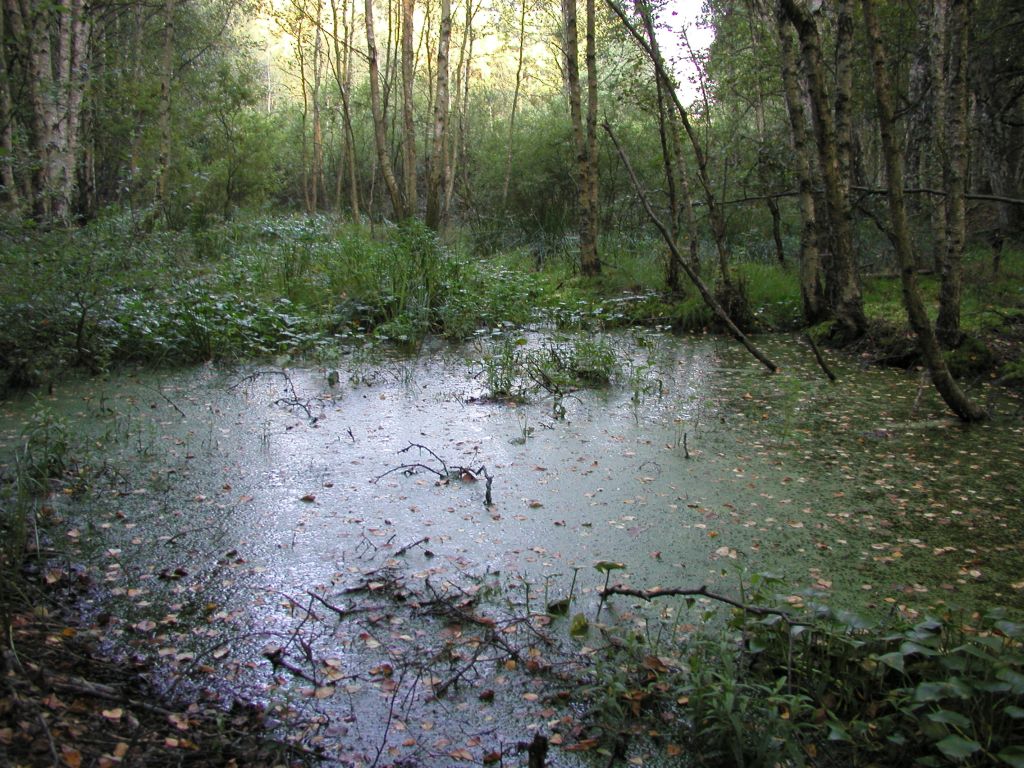 Bagna
Bagna to obszary o utrzymującym się nadmiernym nawodnieniu
Największe bagno w Polsce to Karwieńskie Błoto
Największy obszar bagienny w Polsce to Bagna Biebrzańskie
Powrót do mapy
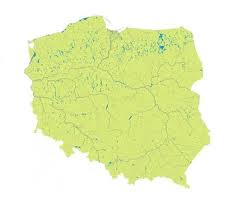 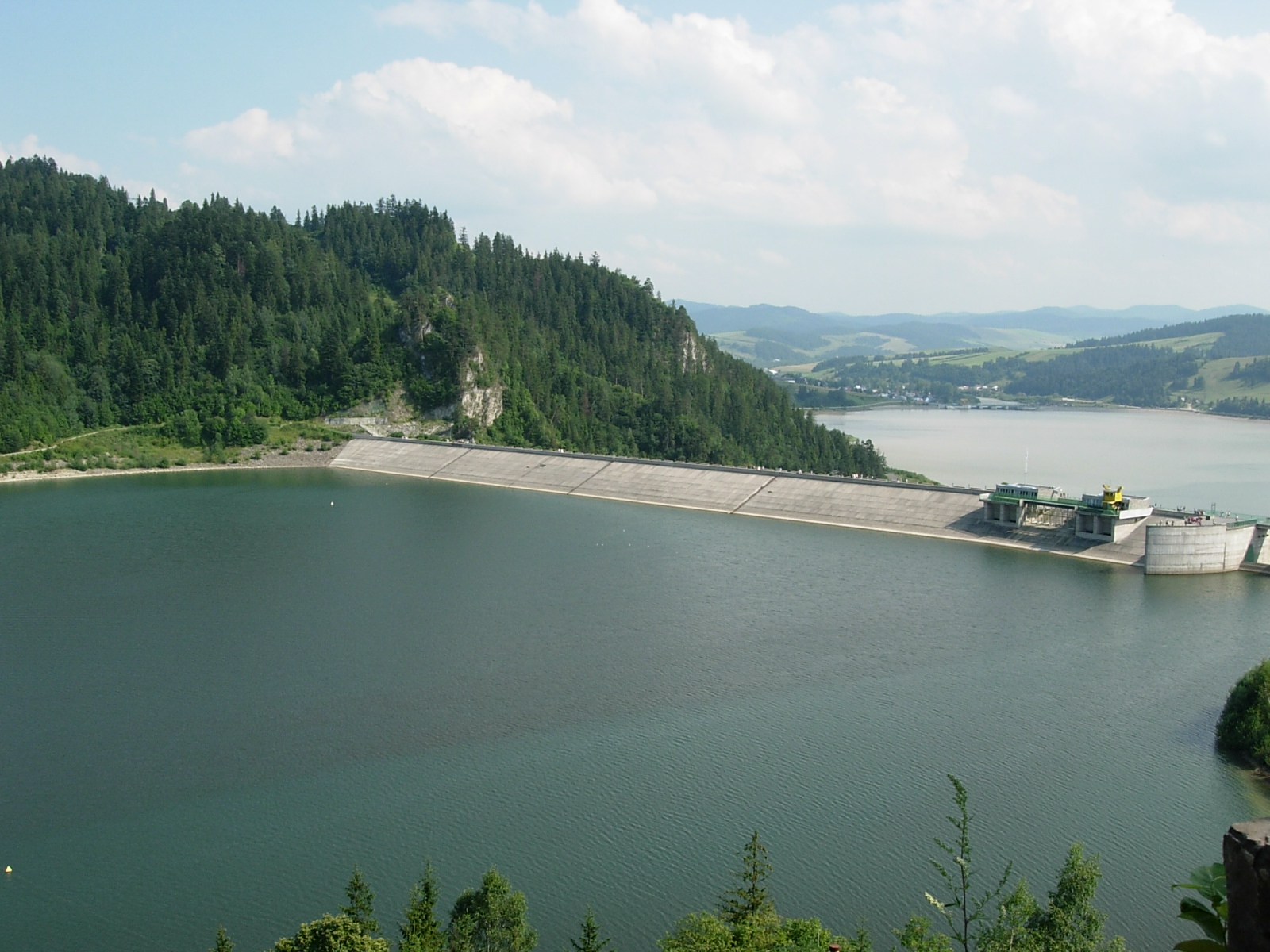 Zapory wodne
Zapora wodna to bariera przegradzająca dolinę rzeki w celu spiętrzenia wody
Największa zapora wodna w Polsce znajduje się w Solinie
Często jest wykorzystywana do zamocowania turbin elektrowni wodnej
Powrót do mapy
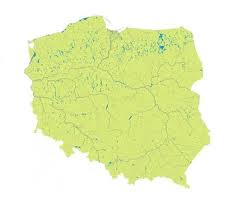 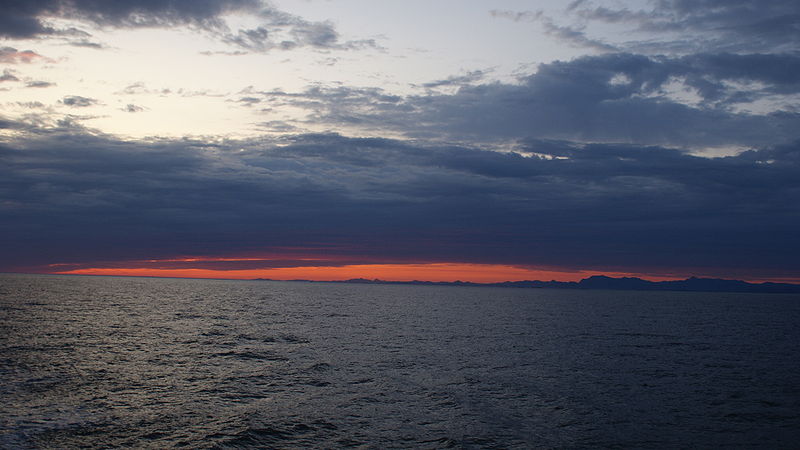 Morza i oceany
Morze to część oceanu oddzielona od reszty lądem lub ukształtowaniem dna
Na świecie istnieje 71 mórz
Łączna powierzchnia mórz i oceanów wynosi ok. 361 000 000 km2. Jest to ok. 70% powierzchni kuli ziemskiej.
Powrót do mapy
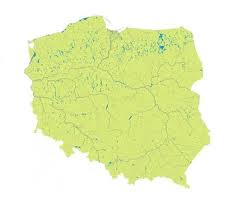